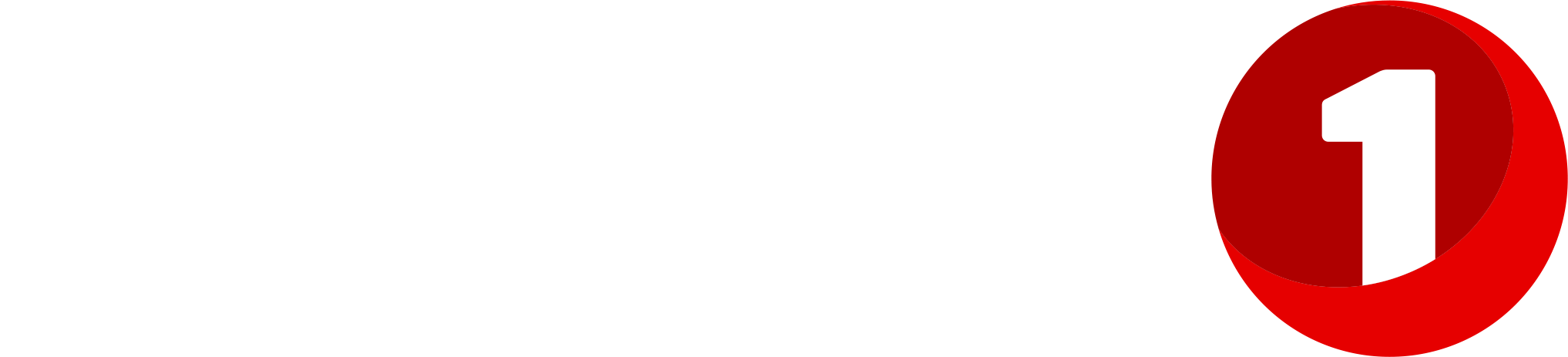 Konjunktur Sørøst
Folks forventninger i Drammen
Jørund buen 
Ingeborg berg
XX.XX.2022
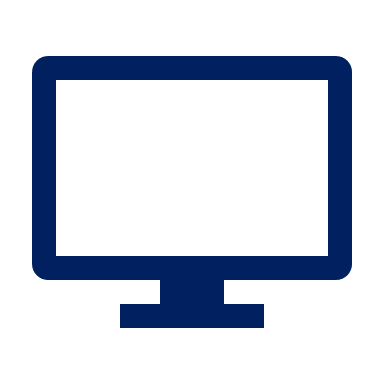 Konjunktur Sørøst



Forventningsundersøkelse
Forventninger
Bekymringer
Investeringer
Flytting 
Tilfredshet med kommunen
Agenda
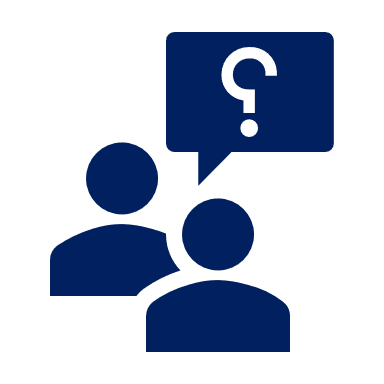 2
Konjunktur Sørøst
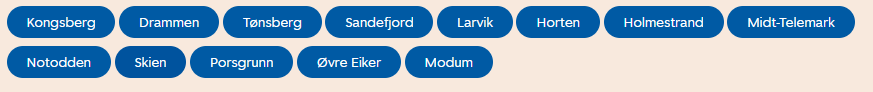 Til stede 
i 13, snart 17, steder


I bevegelse
Nye temaer, ny statistikk, nye steder
Dine innspill er nøkkelen til utvikling!
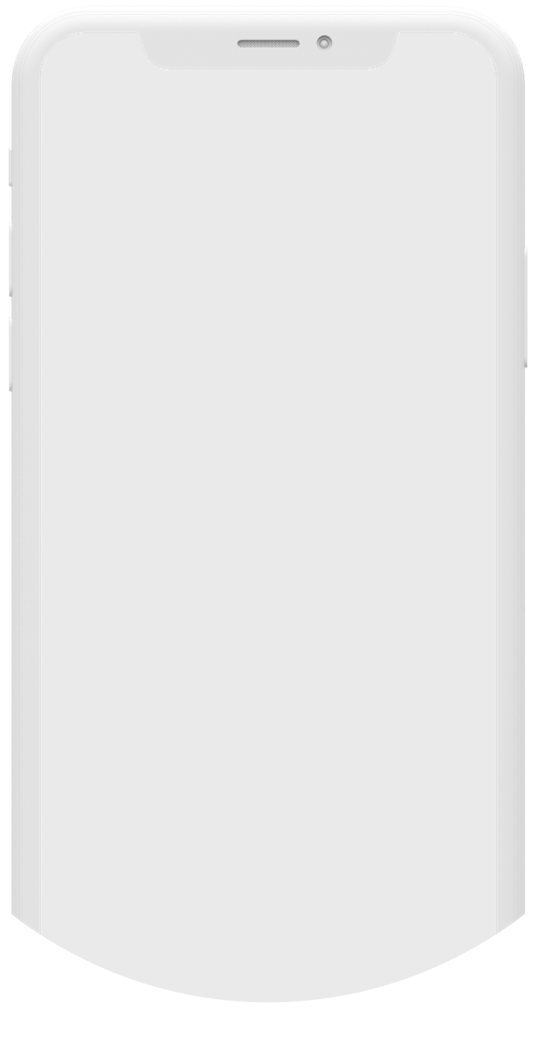 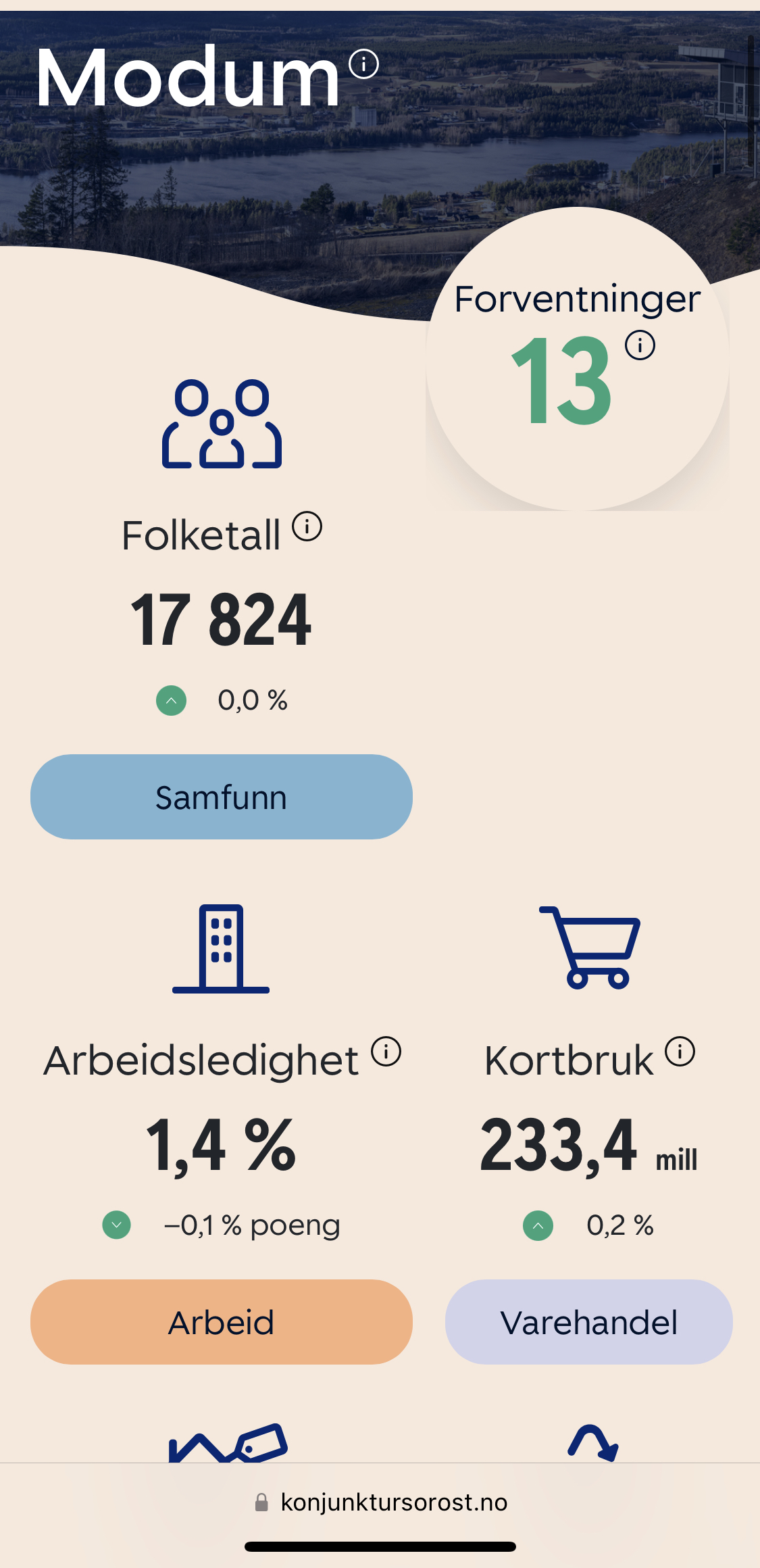 Et verktøy for å se sammenhenger og muligheter der du jobber og bor
https://konjunktursorost.no/
3
[Speaker Notes: Lokalt konjunkturbarometer. Levende nettside. Åpnet side for Modum på mandag. 
Nettside fylt med data, innsikt og kunnskap om din lokale region  
Statistikk fra SSB og NAV
Varehandelsdata fra SpareBank 1 Sørøst-Norge
Forventningsundersøkelser
Artikler og analyser]
Drammen -forventninger
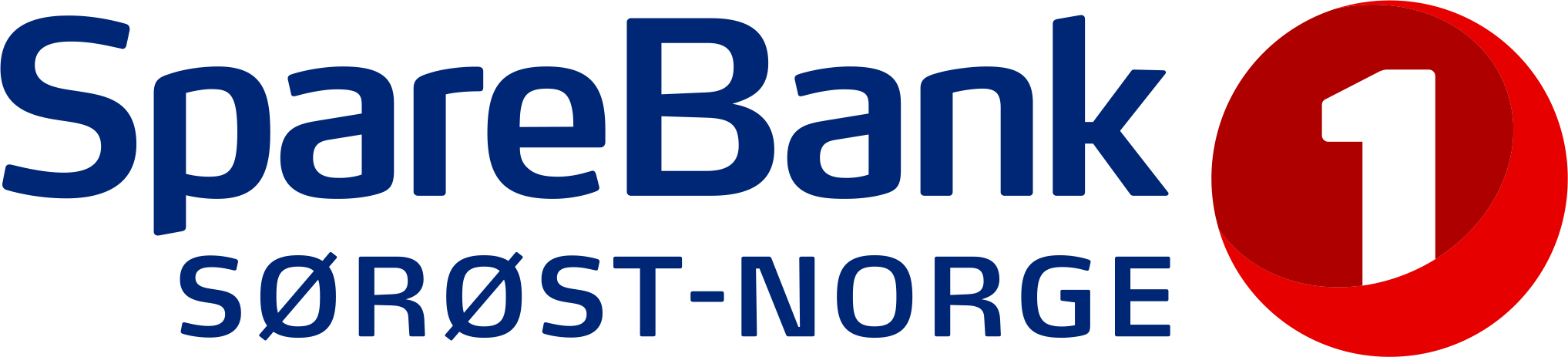 4
Husstandens økonomi 
siste år	
neste år
Landets økonomiske situasjon 
siste år 
neste år 
Er nå et godt tidspunkt for investeringer
Forventnings-undersøkelsen
Forventningsindikator
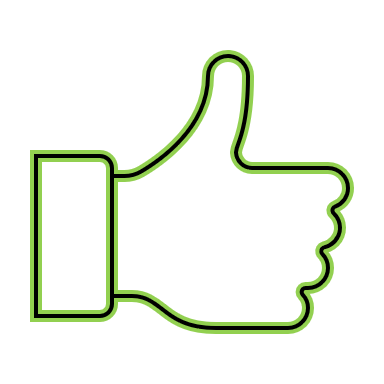 Om undersøkelsen:
Nedre Buskerud, Vestfold og Telemark
Intervjuene gjennomført i uke 32-36
Web og telefon
Antall intervju: 1642 
Feilmargin fra +/- 1,8 til +/- 3,3
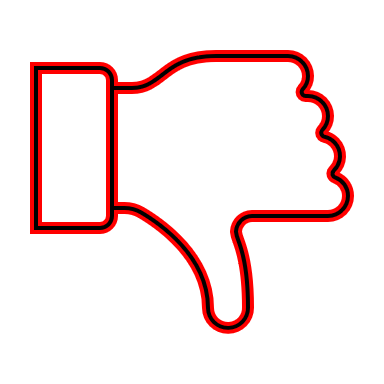 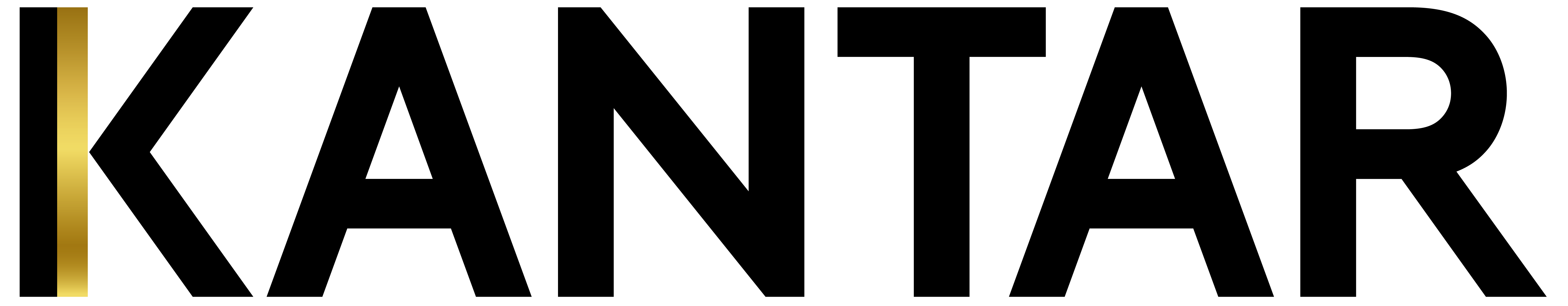 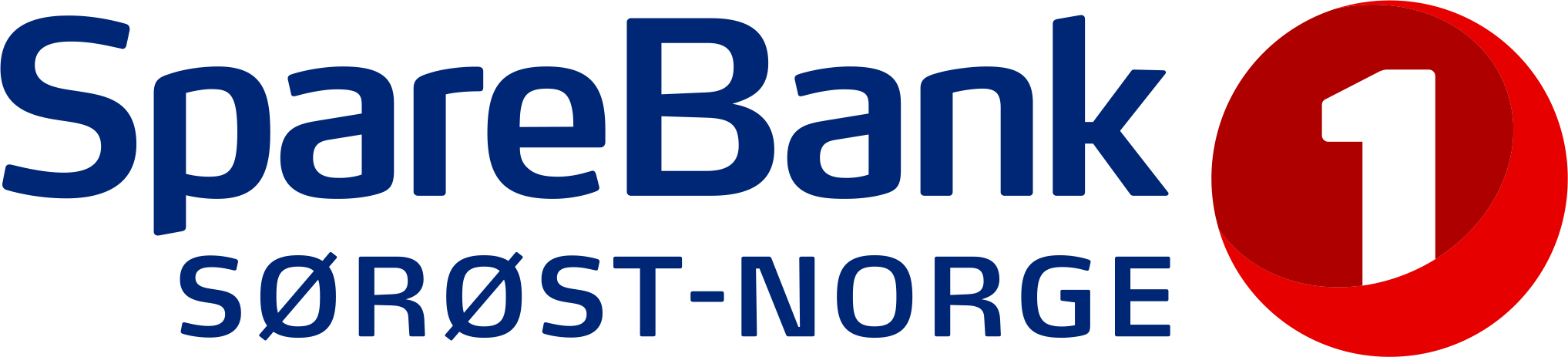 5
[Speaker Notes: Forventningsindikatoren er bygget på 5 delspørsmål: 
Tiltro til økonomien i husstanden
Nå vs før
Nå vs fremover
Synet på landets økonomiske utvikling 
Nå vs før
Nå vs fremover
Vurdering om det er fornuftig å foreta større innkjøp til husholdningen nå

Indikatoren regnes ut ved å ta antall positive svar minus antall negative svar = forventningsindikatoren.]
Svært lave forventninger til det neste året 	i Sørøst-Norge, Nedre Buskerud og Drammen
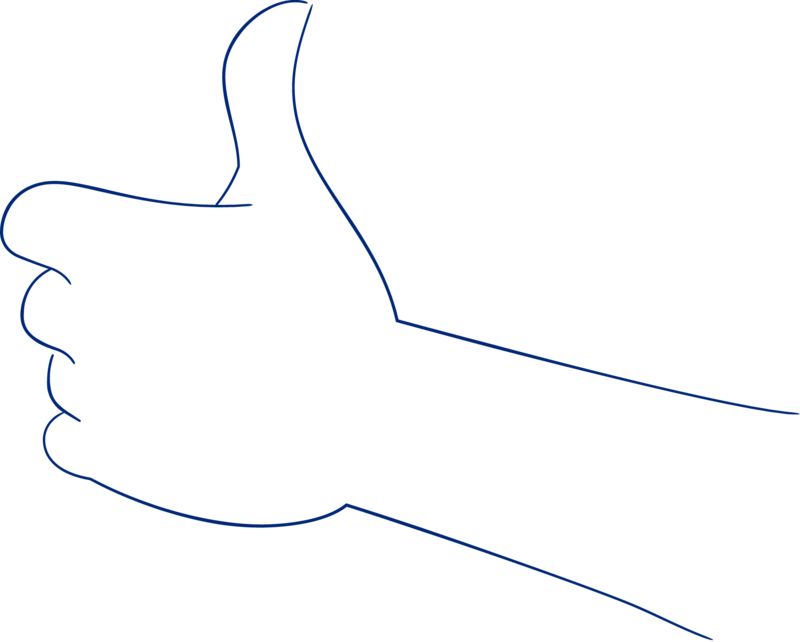 Drammensere er 
negative til fremtiden, men scorer noe bedre enn resten av regionen
Drammen -38
Buskerud -44
Sørøst-Norge -46
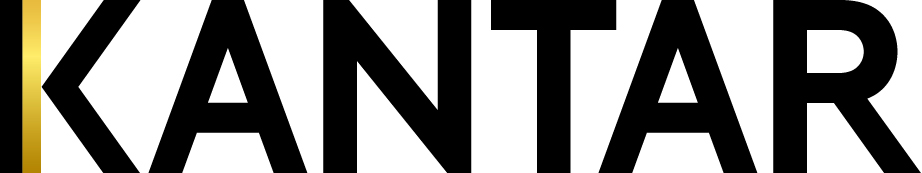 6
Lave forventninger i alle kommuner
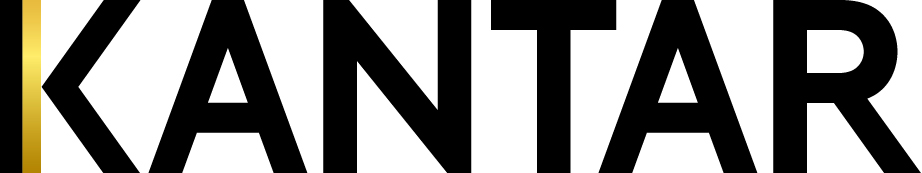 7
[Speaker Notes: Modum lavere forventninger enn Drammen, litt bedre enn Øvre Eiker og Kongsberg. Skala strekker seg fra -37 til -58.]
Drammensere har: 

Overordnet
Bedre forventninger enn resten av regionen

Delindikatorer
Bedre tro på husstandens økonomi enn resten av regionen

Troen på nasjonens økonomi avviker lite fra totalen

Høyere score for om det nå er riktig investeringstidspunkt.
Husstandenes forventninger
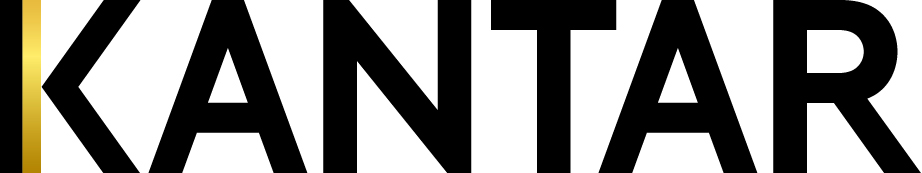 Benchmark
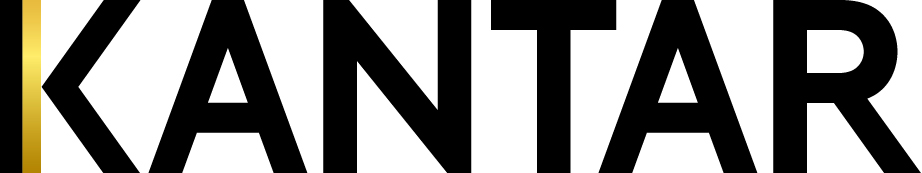 Folks vs bedrifters forventninger
Store forskjeller 
mellom 
bedrifters forventninger 
i januar og 
folks forventninger 
i august
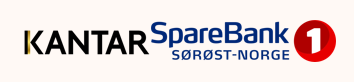 10
Bekymringer
11
Drammensere er mest bekymret over det som preger lommeboken
Vi har spurt: Er din husstand bekymret over følgende?
Drammensere er mer bekymret enn gjennomsnittet for økte strømpriser- og matvarepriser


Barnefamilier, trygdede og arbeidsledige er mest bekymret
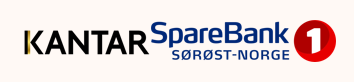 12
Investeringer
13
Drøyt halvparten i Drammen planlegger å  investere
Over halvparten skal investere det neste året

Spesielt aktuelt med nytt bilkjøp (både diesel/bensin og el-)

‘Ingen’ i Drammen skal kjøpe fritidsbolig
Vi har spurt:
Planlegger du å gjøre noe av det følgende i løpet av det neste året?
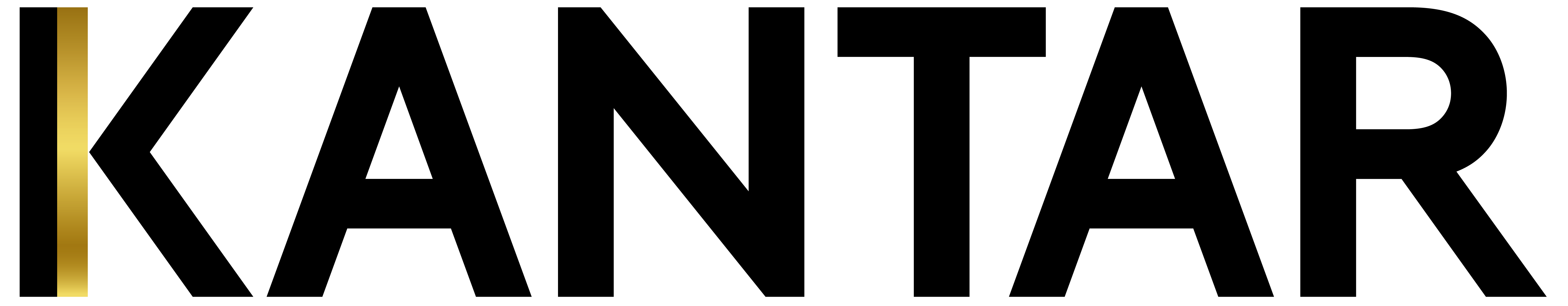 Bolig
15
1 av 4 vil kjøpe bolig til over 6 millioner
Dersom du skulle ha flyttet i løpet av de neste tre årene, hva ville vært det maksimale beløpet du ville kunne kjøpe for?
16
Flytting
Vi har spurt: Regner du med at du kommer til å bo i samme hus om tre år?
7 av 10 regner med de bor i samme hus om tre år

1 av 10 vil flytte internt I kommunen, og 1 av 7 vil flytte ut av kommunen

En marginal gruppe ønsker å flytte utenlands
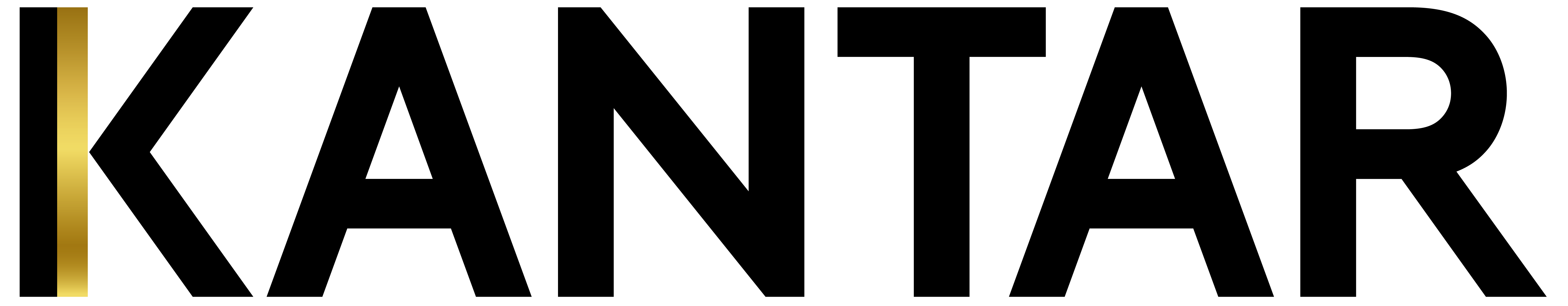 Godt over halvparten i Drammen ville fortsette å bo i kommunen
Hypotetisk: Hvis du skulle flyttet, ville du bodd internt i kommunen?
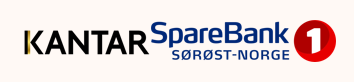 18
[Speaker Notes: Nedre Buskerud skiller seg ut her.]
Tilfredshet med kommunen
19
Drammensere er meget tilfreds med tilbudene i kommunen – mest med nærhet til skole, minst med kollektivtransport
Over snittet tilfreds på alle punktene sammenliknet med Buskerud totalt.
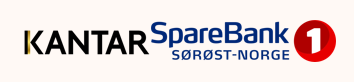 20
[Speaker Notes: Her skiller boliger og tomter seg ut – nest sist hos alle untatt her i Modum.]
Arbeidsliv
21
33% jobber mer enn en vanlig arbeidsuke i Drammen.
Vi har spurt: Hvor mange timer jobber du i snitt i en vanlig arbeidsuke?
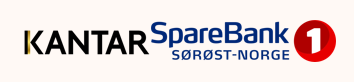 22
Under 40% tror de kommer til å ha en annen jobb om 3 år, men stor usikkerhet blant drammensere
Vi har spurt: Tror du at du kommer til å ha samme jobb som du har nå om tre år?
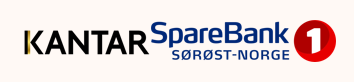 23
Opplevelse av arbeidet (topp-2)
Vi har spurt: Hvor enig er du i følgende påstander?
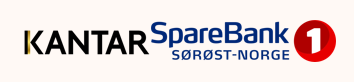 24
Oppsummering
Drammensere har lave forventninger til det neste året 
Men har en høyere score enn regionen for øvrig

Store bekymringer for økte strømpriser, matvarepriser og drivstoffpriser.

Over halvparten skal investere noe det neste året
Spesielt er nytt bilkjøp aktuelt

Godt over halvparten ville fortsatt å bo internt i kommunen dersom de skulle flyttet

Drammensere er meget tilfreds med tilbudene i kommunen.
Men minst fornøyd med tilgang på boliger
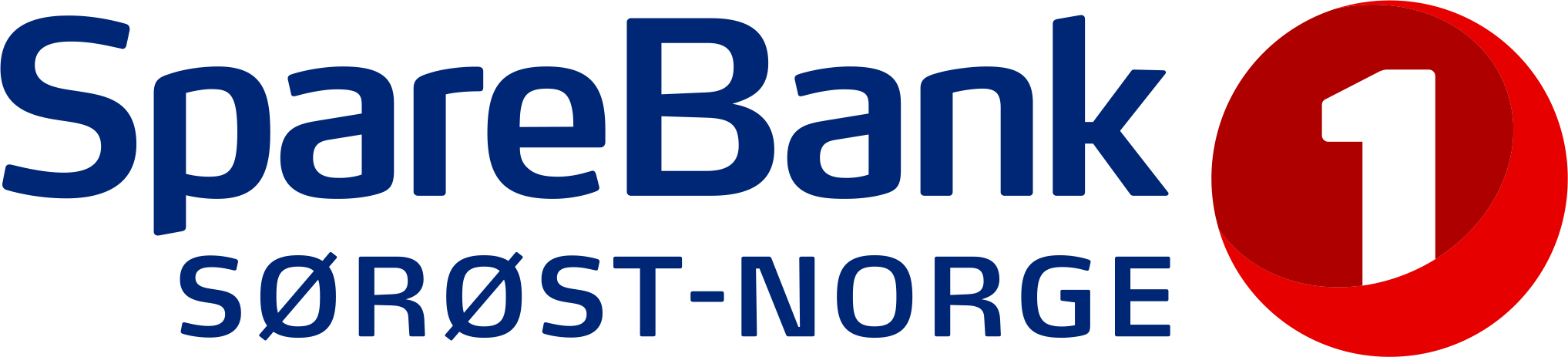 25
Takk for tiden!
Leder Bærekraft 
Jorund.buen@sb1sorost.no
Tlf: 932 83 350
Jørund Buen
Spørsmål til forventningsundersøkelsen eller 
Konjunktur Sørøst? 

Ta gjerne kontakt 
Rådgiver bærekraft
Ingeborg.skaalen.berg@sb1sorost.no 
Tlf: 481 53 616
Ingeborg Berg